Travail de cloche
Write a sentence for which the indirect object is “mon chien.”
The Rogers and Hammerstein musical “South Pacific” is set on a francophone island. Thus, the first words heard in the show are a song in French.
Dites-moi, pourquoi
La vie est belle?
Dites-moi, pourquoi
La vie est gai?
Dites-moi, pourquoi
Chère demoiselle.
Est-ce que parce que
Vous m’aimez?
Bonjour!
vendredi, le trente août
Bon Anniversaire
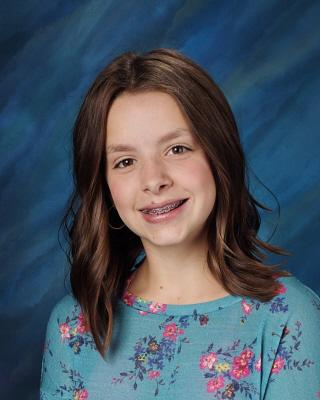 Bon anniversaire
Bon anniversaire
Bon anniversaire chère Meri
Bon anniversaire
Vendredi, vendredi
Rah, rah, rah!
Vendredi, vendredi
On y va!
Mme Martin a donné une banane à sa petite-fille.
Mme Martin a donné une banane à sa petite-fille.
COD (complement d’objet direct)

Mme Martin a donné une banane à sa petite-fille.
Mme Martin a donné une banane à sa petite-fille.
COI (complement d’objet indirect)


Mme Martin a donné une banane à sa petite-fille.
Indirect Object

verbs of showing, telling, giving
Mme Martin a donné une banane à sa petite-fille.
Mme Martin lui a donné une banane.

Mme Martin a donné une banane à ses petits-enfants.
Mme Martin leur a donné une banane.

Mme Martin a donné une banane à ses petits-enfants et moi.
Mme Martin nous a donné une banane.
Bob donne un bonbon à Marie.
Bob le donne à Marie.

Bob donne une brioche à la cannelle à Marie.
Bob la donne à Marie.

Bob donne trois petits cochons à Marie.
Bob les donne à Marie.
Bob a donné un bonbon à Marie.
Bob l’a donné à Marie.

Bob a donné une brioche à la cannelle à Marie.
Bob l’a donnée à Marie.

Bob a donné trois petits cochons à Marie.
Bob les a donnés à Marie.

Bob a donné trois petites pommes à Marie.
Bob les a données à Marie.
Les Castors Affamés donnent des tees gratuits à ses fans.
Me
		le
Te				lui
		la				y 		en
Se				leur
		les
Nous

vous
Les Castors Affamés donnent des tees gratuits à ses fans.
Les Castors Affamés les leur donnent.

Les Castors Affamés donnent des tees gratuits à Maurice et moi.
Les Castors Affamés nous les donnent.
La Révision
COD
COI
How do we determine the order of pronouns.
Devoirs
Billet de sortie
Translate into French, substituting an appropriate pronoun for the direct and indirect object.

The mother gave three apples to her children and you.